Ciencias para la ciudadaníaMódulo química
3 año medio 2020
Liceo 1 Javiera Carrera
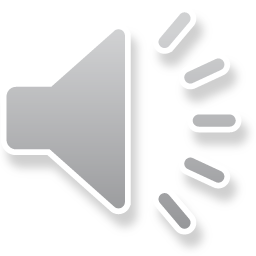 ……. Hoy, en mi casa….
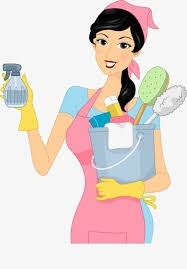 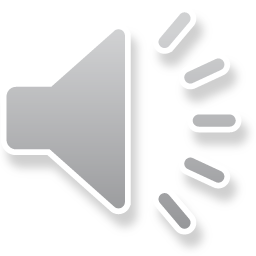 Me duele mi cabeza y me falta el aire…
¿Por qué siento irritados 
mis ojos y garganta?
¿Qué me habrá ocurrido?
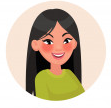 ¿Leí las instrucciones de uso de mis productos?
¿Qué habré hecho mal?
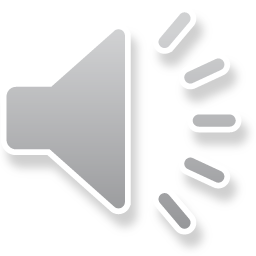 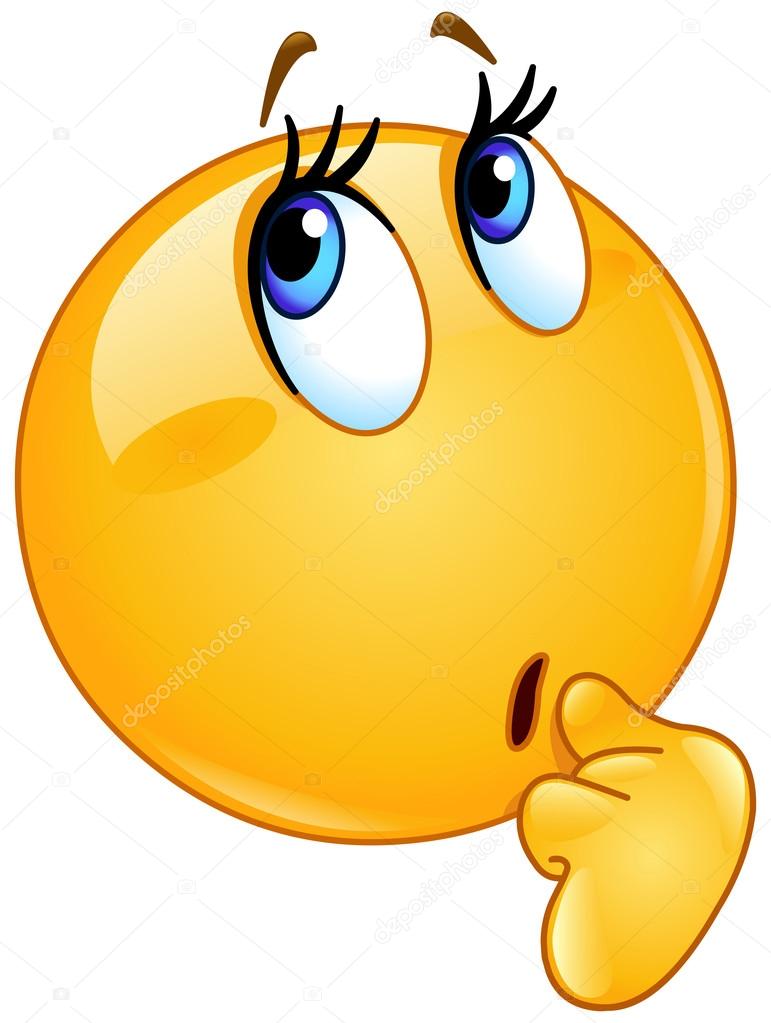 Mientras, en las instrucciones de uso de mis productos….
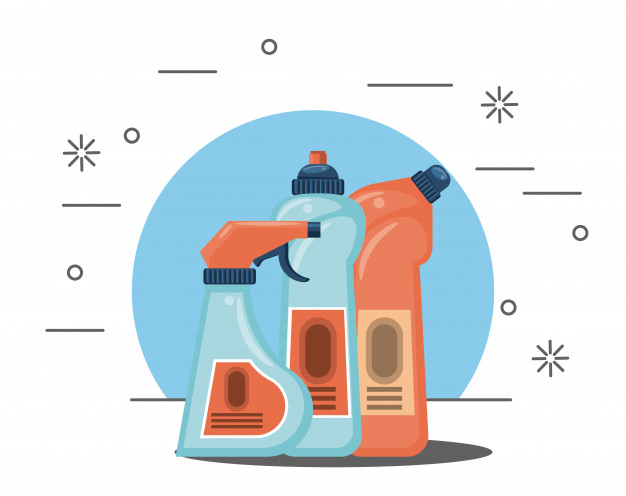 ….No mezclar con otros productos !!!!!
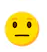 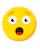 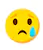 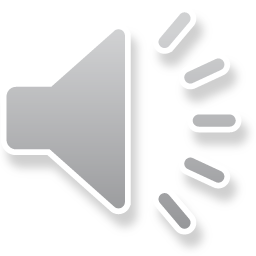 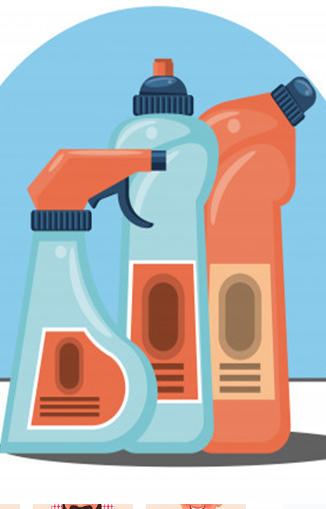 ¿Cuáles serán los componentes químicos de mis productos de limpieza?
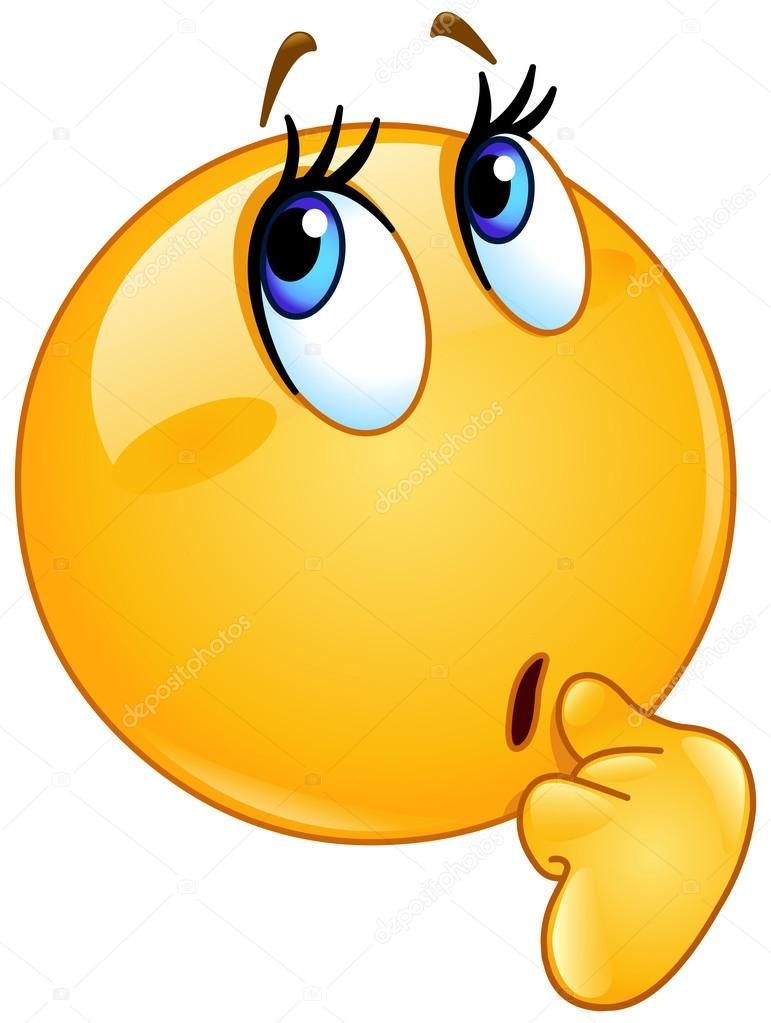 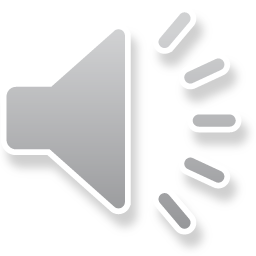 Características generales productos de limpieza
Cloro doméstico
Productos de limpieza de baños
Su componente principal es el hipoclorito de sodio (NaClO).
Es un producto limpiador, desinfectante, blanqueador y desmanchador. 
Tiene un alto poder oxidante. 
Es una sustancia tóxica y corrosiva.
Uno de sus componentes es el amoníaco (NH3).
Son excelentes productos desengrasante y desinfectante.
Un limpiador muy efectivo.
Sustancia tóxica.
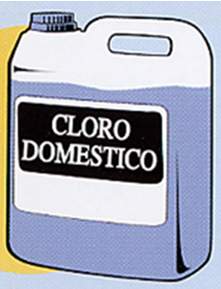 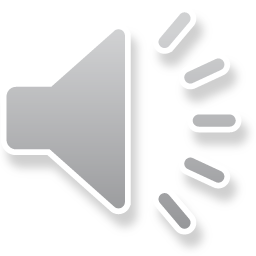 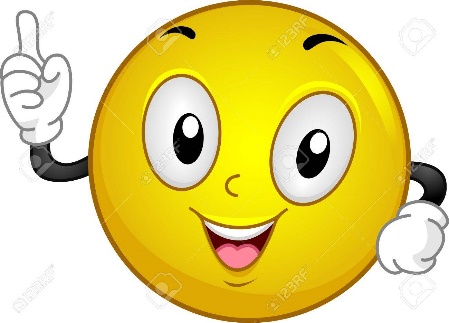 Reacción química de sustitución por doble desplazamiento.
Reacción exotérmica, libera calor.
Formación de cloramina, responsable del olor “desinfectante”.
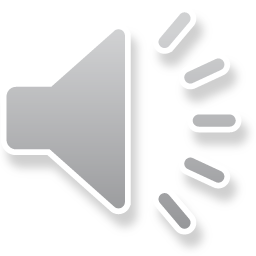 Entonces, las cloraminas fueron las responsables de mi irritación en ojos y garganta….
Los componentes de mis productos de limpieza reaccionaron…y formaron una sustancia nueva, las cloraminas…
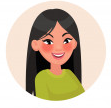 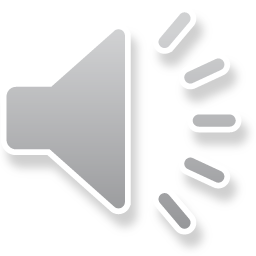 Mi recomendación para ustedes, es siempre leer y seguir las instrucciones de uso de un producto, emanadas por el fabricante. De esta manera, nos cuidamos todos y no ponemos en riesgo nuestra salud ni el medio ambiente.
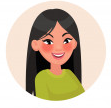 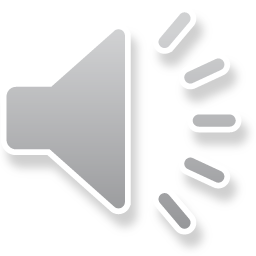